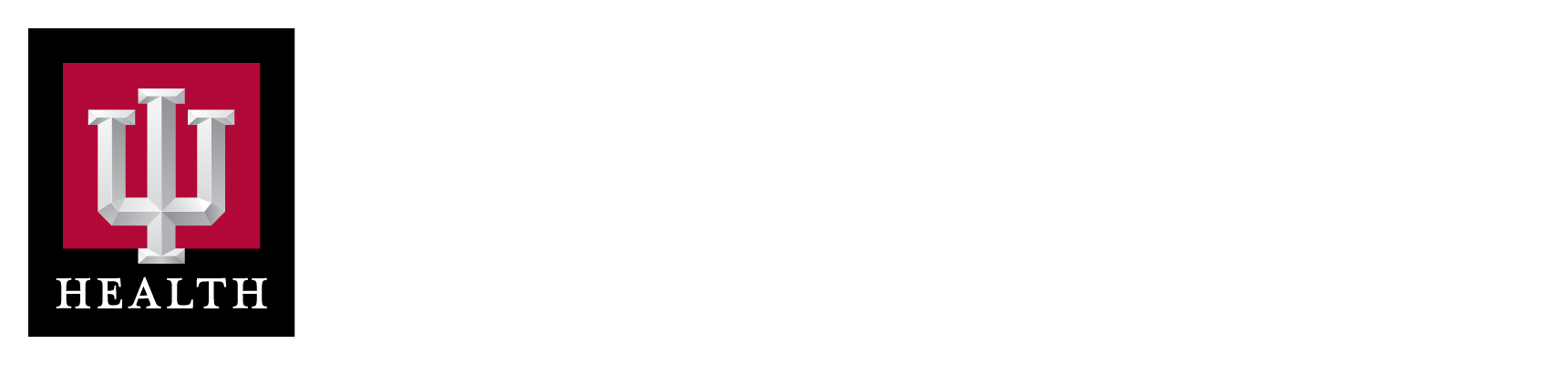 APHERESIS TEAM MEETING
08.09.2023
Pillar Metrics
2
Apheresis Metrics
3
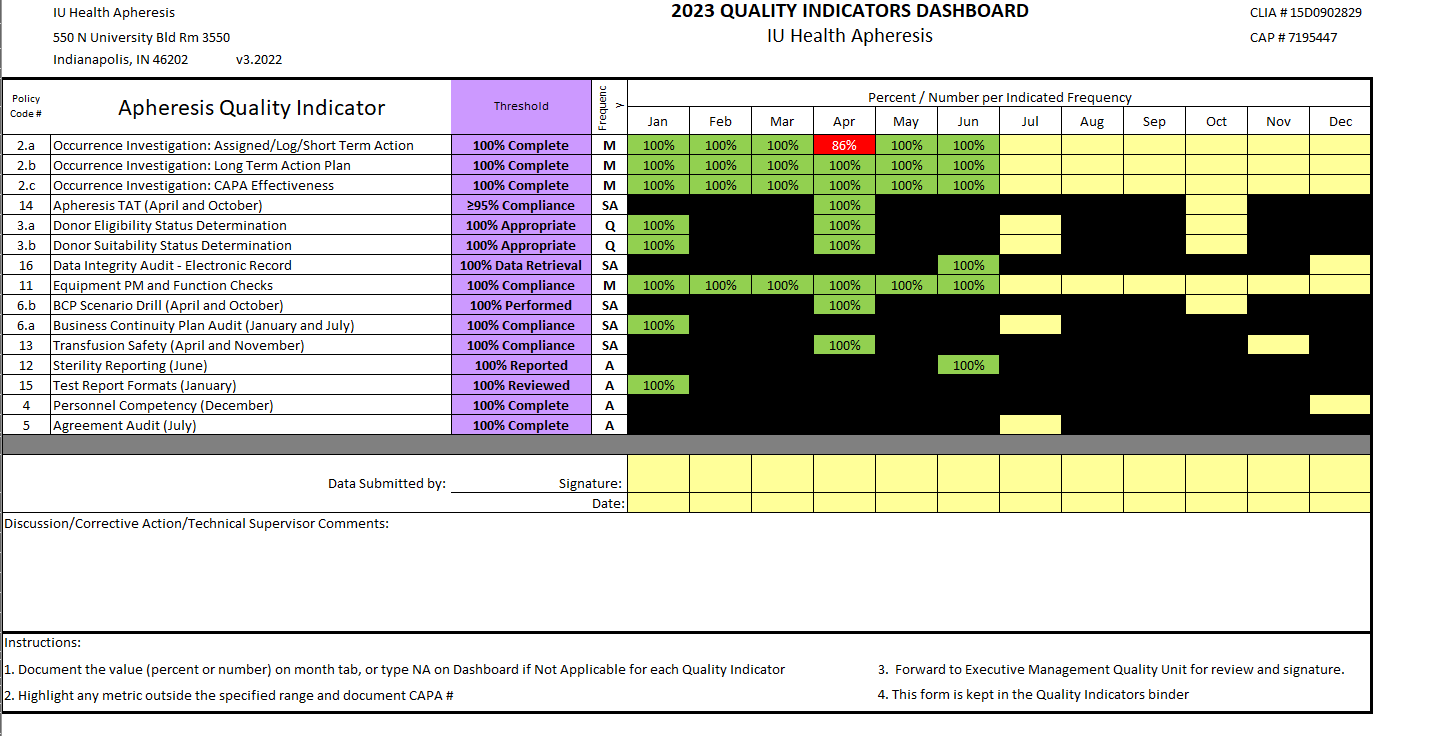 Housekeeping Items
4
Be sure that you are asking providers prior to placing ANY orders.
New template item for port access.
Please do time outs prior to starting procedure and glance at previous run records or notes.
	- NEVER treat the patient without an order (example, we DO NOT manage some pediatric calciums).
Please send a Diagnotes to the group chat prior to starting ANY inpatient or Riley procedure.
	- The providers would also like to know all ionized calcium results, etc. even if they are  normal 
Nursing notes-  Please delete line access issues portion if there were no issues. 
Please notify management if a patient passes away or any other adverse event.
New inpatient line documentation in the Cerner I/O Flowsheet
Apheresis Training Needs
5
Sarah Baker- RBCX and TPE
Madeline Sanders- STEMs 
Jay Head- RBCX
CAR-T training- Sarah, Madeline, and Robin
Staffing updates
6
Jennifer Barnett is reducing her work hours
SBAR for a PCA and FT RN submitted, awaiting position control
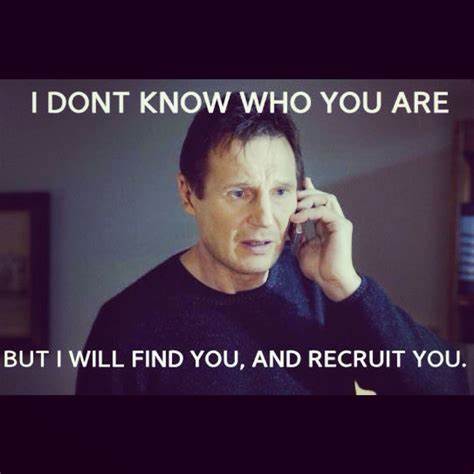 Team Member Engagement
7
Engagement Update
Focus on “I have had opportunities at work to learn and grow”
Nursing Education-  Next topic is Calcium- Date to come 

Kudos for Colleagues- New goal for this month an award. 
Please submit photos of yourselves with your pets to Robin this week.
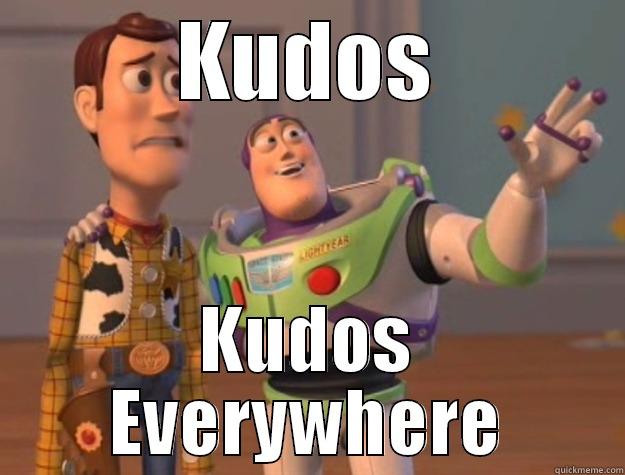 QA Update - Dave
8
Inspection Updates
FACT preparedness
FACT Inspection January 2024
CAP, AABB, and NMDP Inspections 
All went very well – Well done team!!
2 minor deficiencies from NMDP
No deficiencies from AABB or CAP
Please include machine number on red tag (i.e. Optia 10, Cellex 26 etc)
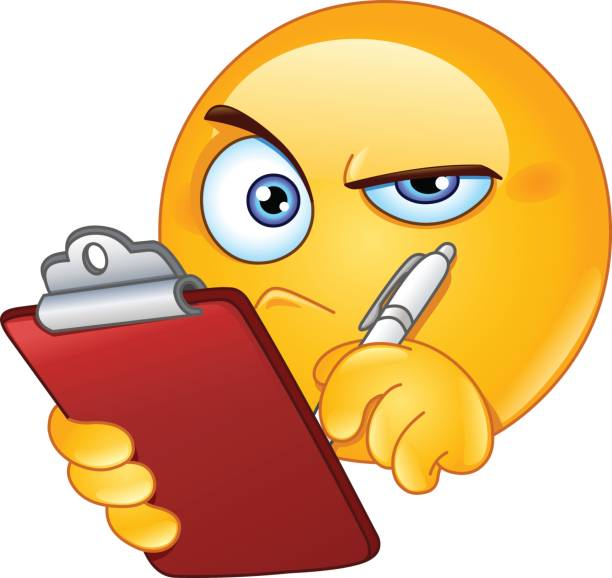 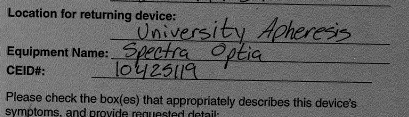 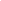 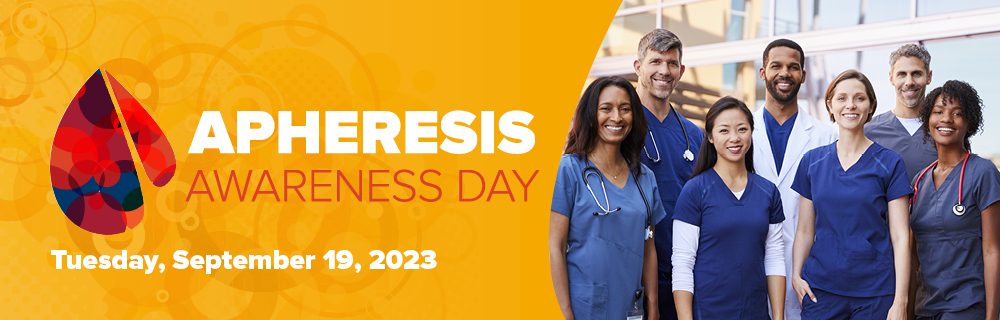 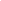 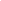 APHERESIS AWARENESS DAY-Celebrate Apheresis Together
9
The American Society for Apheresis (ASFA) is pleased to celebrate Tuesday, September 19th, 2023 as Apheresis Awareness Day!

The purpose of Apheresis Awareness Day is to raise awareness of apheresis medicine and honor the many donors, patients, and apheresis practitioners that have dedicated their lives to saving others by using evidence based practice to advance apheresis medicine. Apheresis Awareness Day is held annually on the third Tuesday in September.

Volunteers needed to help plan.
Apheresis pitch-in
10
Next pitch- 8/22/23 per Dr. LePage
	- Baked Potato Bar- Sign-up sheet will be posted at the nurse’s station 
Monthly pizza party starting 8/16/23 provided by Dr. LePage
	-An opportunity for Apheresis staff to introduce themselves to the new residents
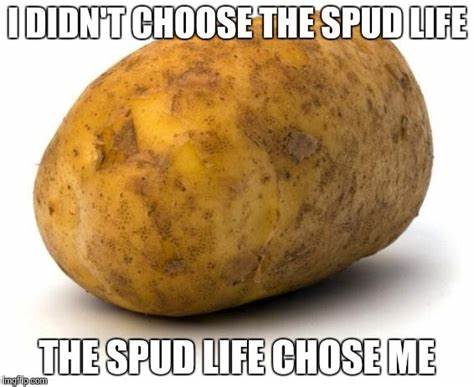 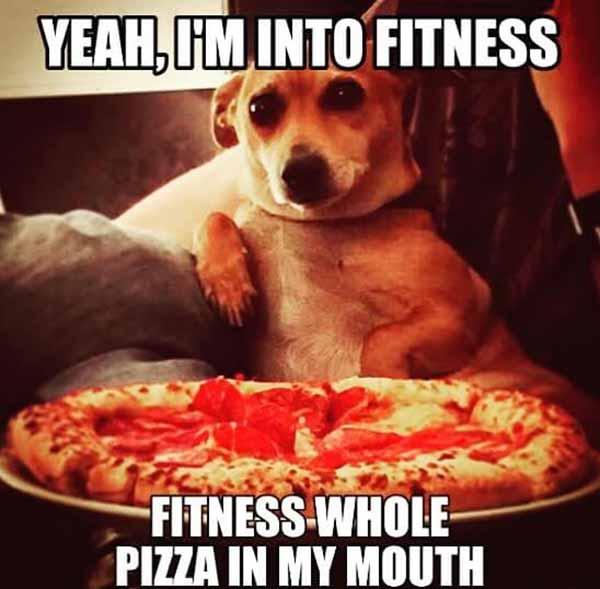 Values Acknowledgments: Purpose, Excellence, Compassion, Team
11
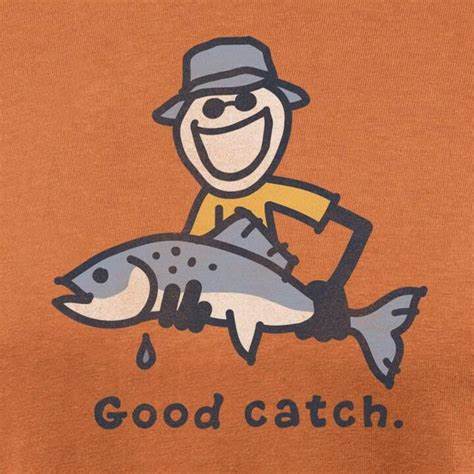 Great Catches:

Jeb-  Recognizing that our towel packages were not 
	Sterilized
Tricia- Recognizing that a CAR-T’s line placement 
	was scheduled for the afternoon.
12
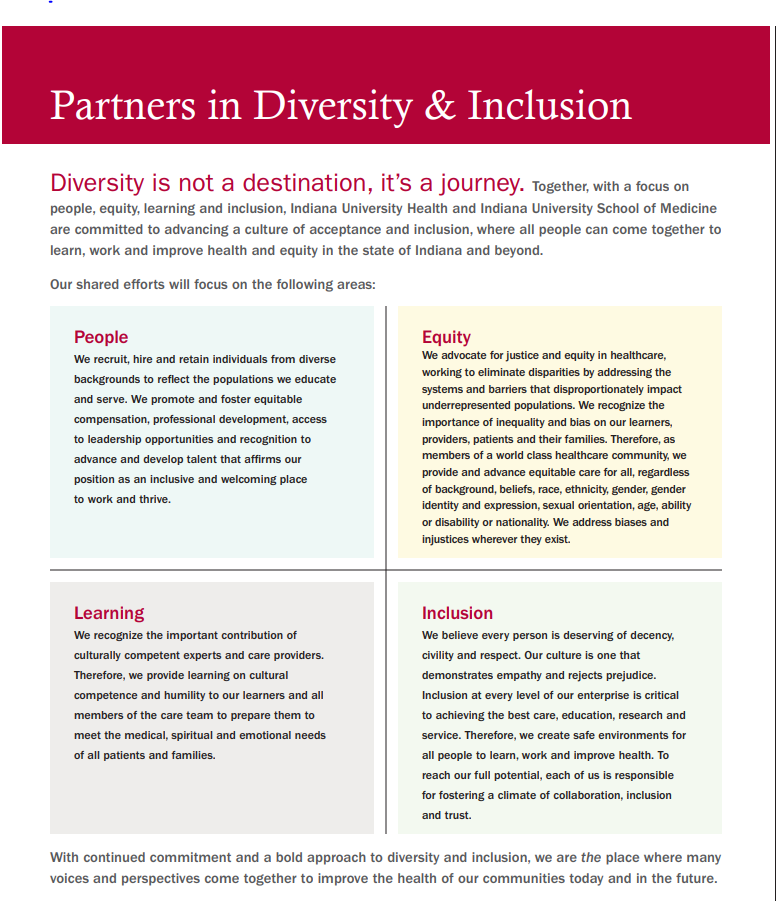 Questions???
13
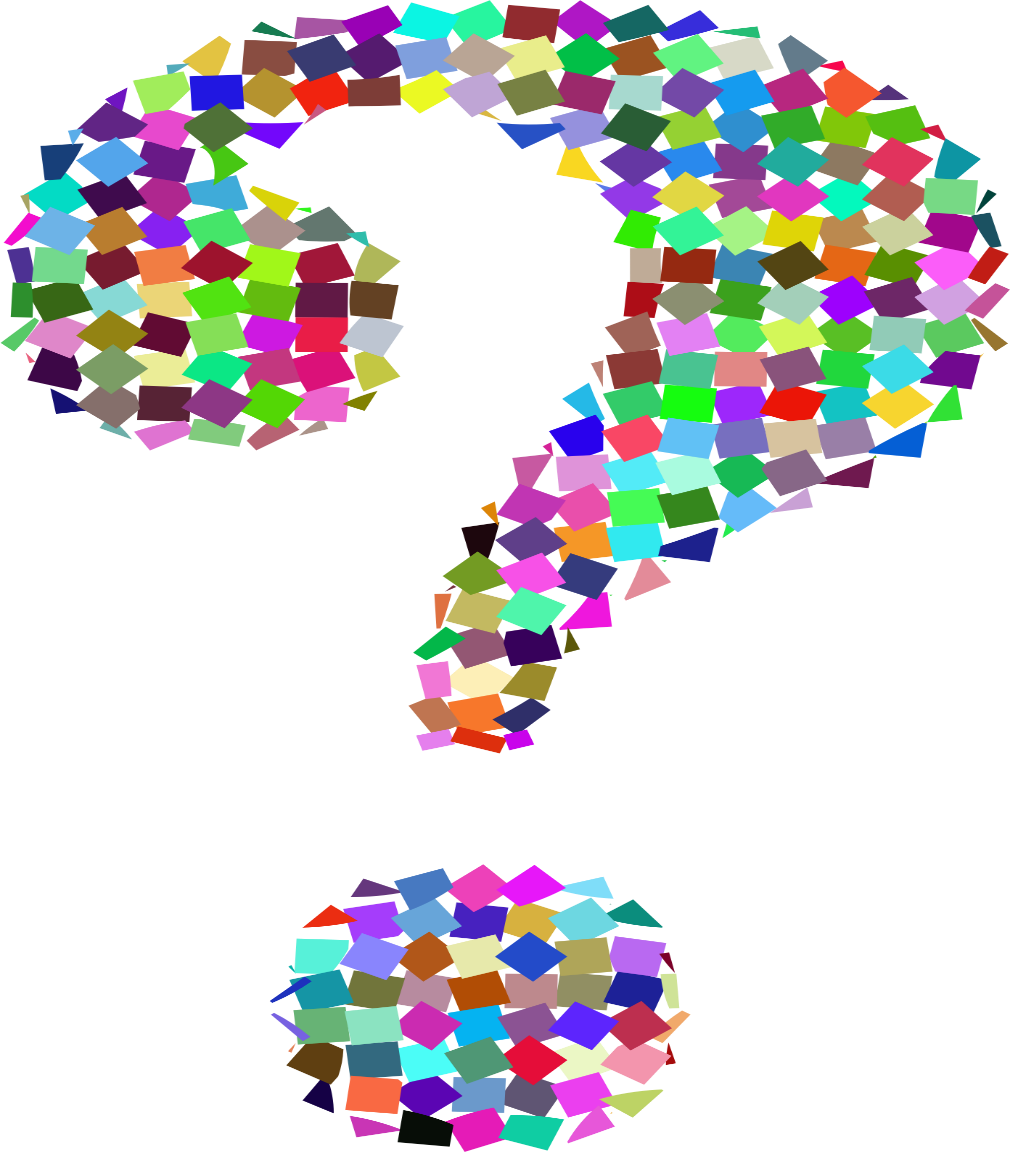